1
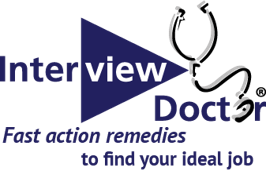 LinkedIn Techniques: 9 Tips to Find the Job You Want!
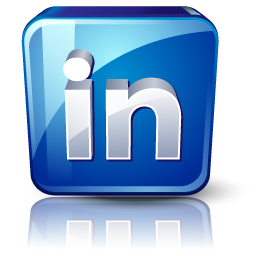 Katherine Burik
The Interview Doctor, Inc. ®
www.InterviewDoctor.com
© The Interview Doctor, Inc. ® 2021  All Rights Reserved     www.interviewdoctor.com    330-495-2337
2
Our goal
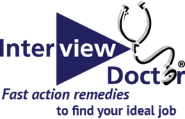 3
1. Understand pain you can solve
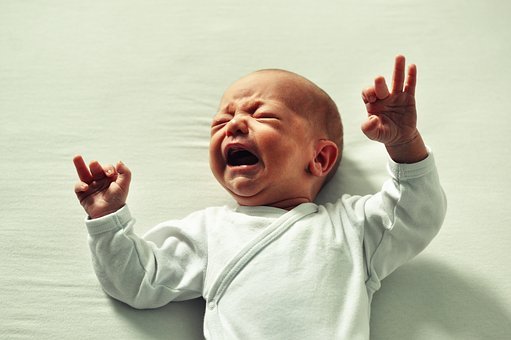 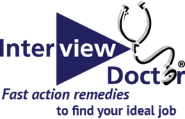 4
Consider:
2 to 3 critical success factors?
Probable pain?
How can you solve pain?
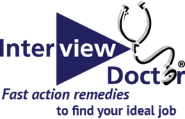 5
2. Brand yourself
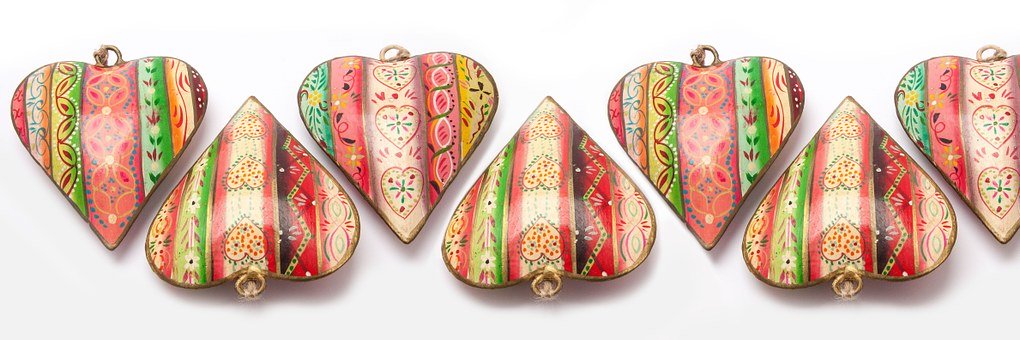 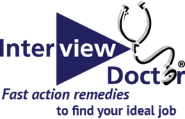 6
As a ______________ professional
specializing in _________________, 
I am looking for a position in _____________________ industry
where I can solve these kinds of problems ___________________________
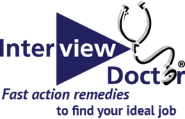 7
3. Profile SEO friendly
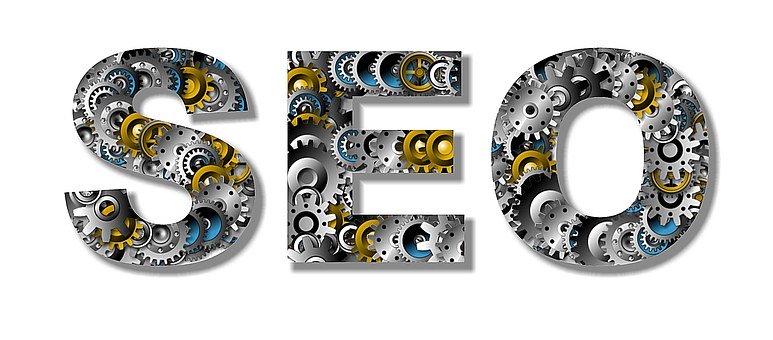 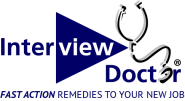 8
8
9
Let’s discuss!

What problem can you solve? 
What is your brand?
What keywords describe your brand & problem?
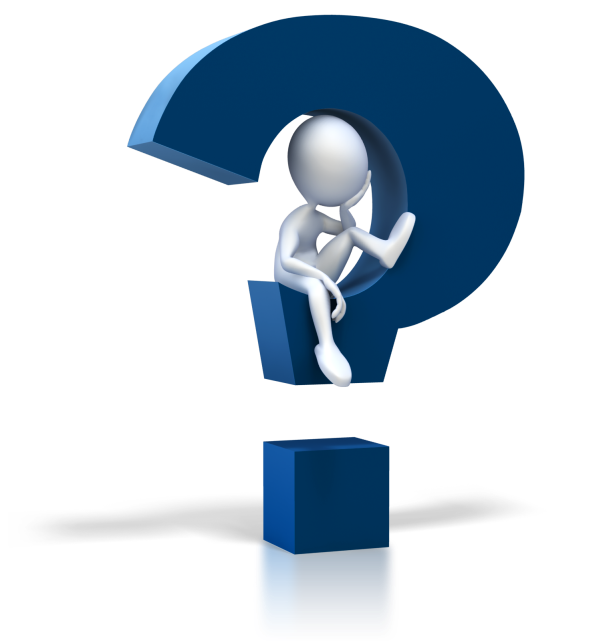 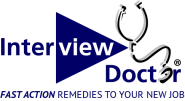 10
The 3 C’s
4. Competence
What you say about yourself…
What others say about you…
5. Credibility
6. Connections
Who you know reflects on you…
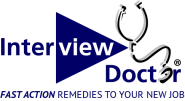 11
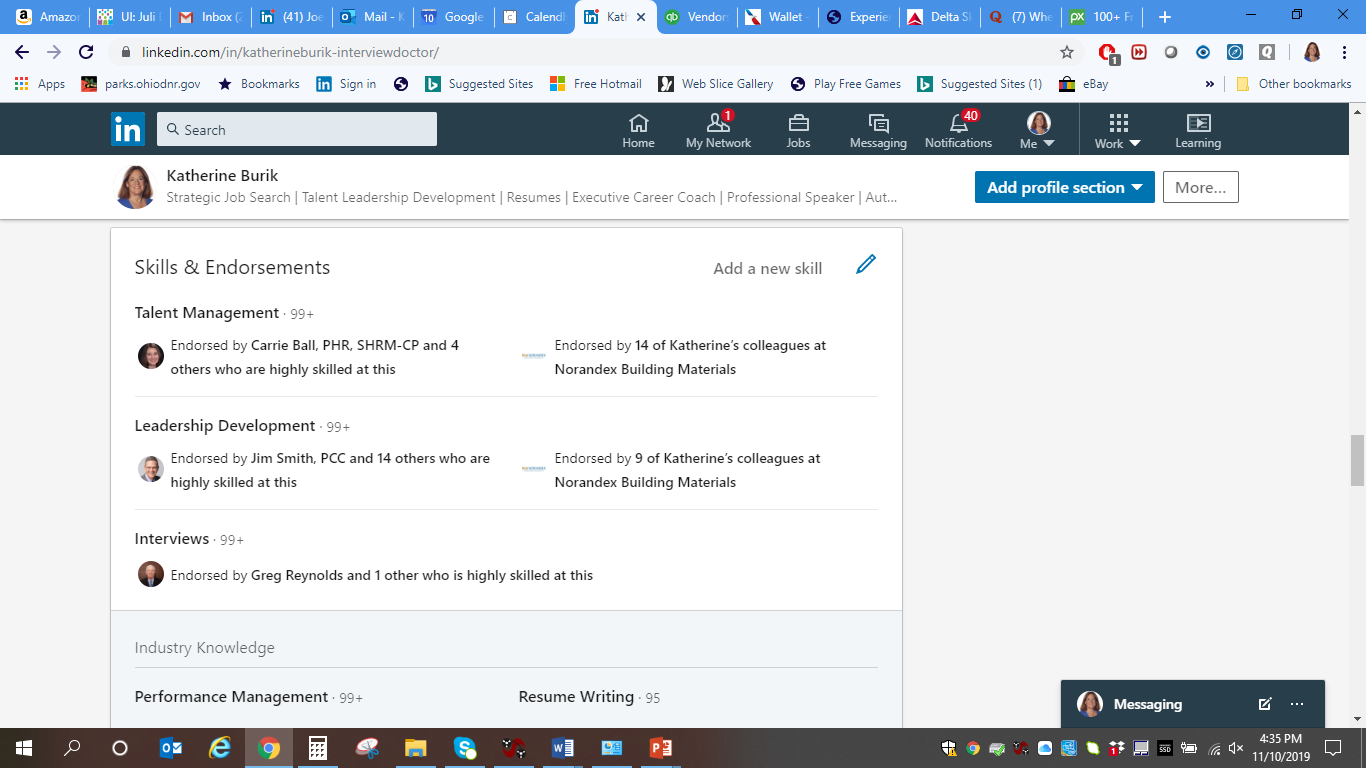 What does this tell you?
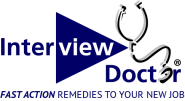 12
Let’s discuss!

Is your profile complete with: 
All descriptions?
Recommendations?
A goal to add connections?

CHALLENGE GOAL: 
Double your connections!
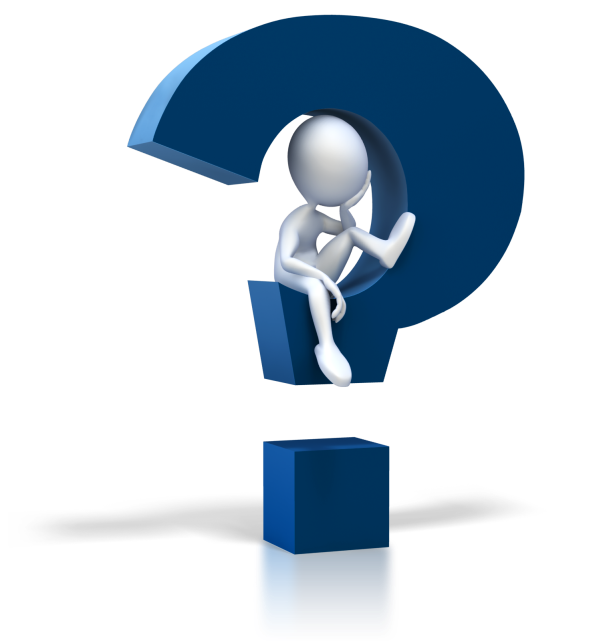 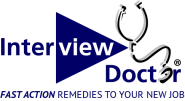 13
It’s not just about numbers…
It’s about ACTION…
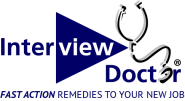 14
7. Target employers & people
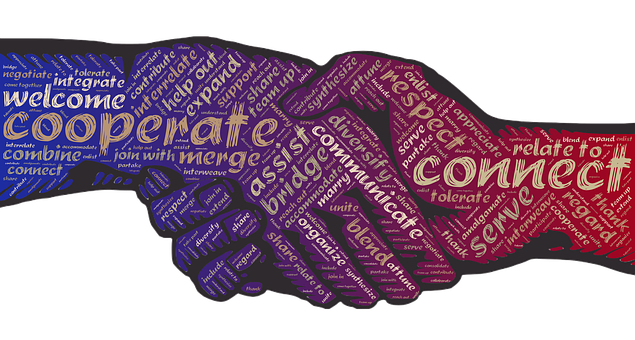 8. Generate leads
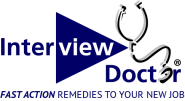 15
It’s a process
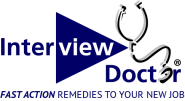 16
9. Measure progress – set goals
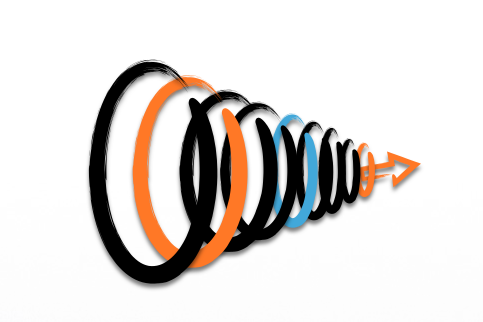 ~ 10 LinkedIn invitations
~ 4 conversations
How many coffees per week?
~ 1 coffee
# opportunities
# interviews
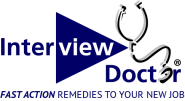 [Speaker Notes: To get one coffee, it takes probably 10 LinkedIn invitations that lead to conversations with 4 people, 1 of whom will agree to have coffee. This is not scientific. Our clients have noticed these ratios. Work backwards to get the results you want. Want 3 coffee meetings per week? Then you should plan on sending around 30 LinkedIn invitations into your target companies to get the action you want. I had one client who set a goal to have 10 coffees per week. He sent out at least 100 invitations, had plenty of conversations via LinkedIn messaging but ultimately he kept up the pace of 10 coffee meetings per week. He turned all that networking into a consulting practice that thrives today. 

The question to you is how many coffee meetings do you want to have each week?]
17
Let’s discuss!

Your target companies? 
Where find them? 
Where else to look? 
Networking vs job postings? 
Your goals?
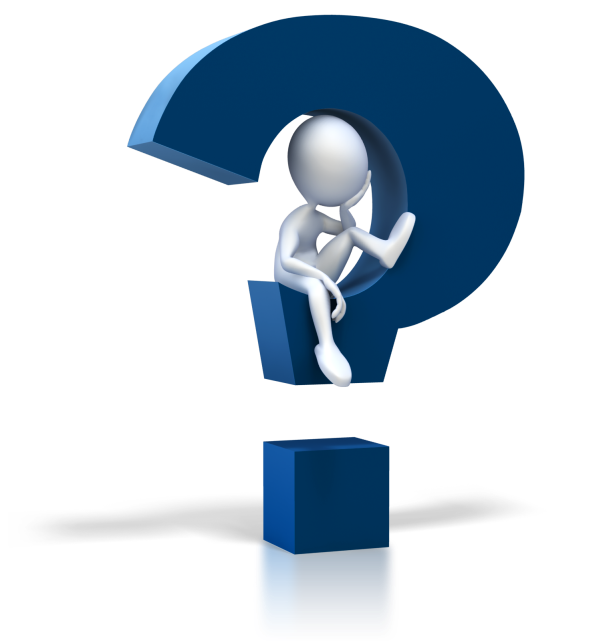 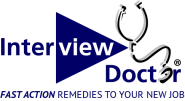 18
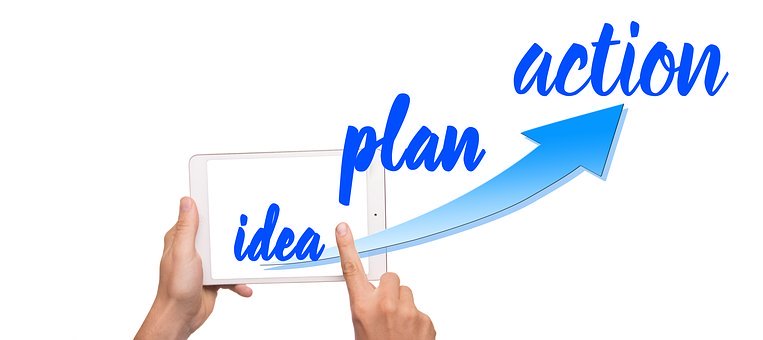 I will…
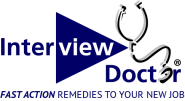 19
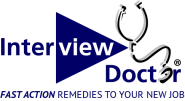 CONNECT WITH ME!
KATHERINE BURIK
http://www.linkedin.com/in/katherineburik/
330-495-2337 
Katherine@InterviewDoc.com
www.InterviewDoctor.com
© The Interview Doctor, Inc. ® 2021  All Rights Reserved     www.interviewdoctor.com    330-495-2337